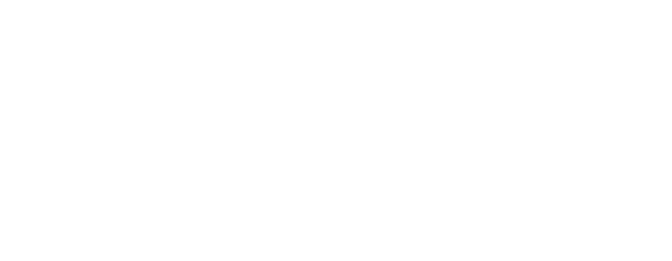 Social Media Report
[Month] [Year]
Facebook [Month] Snapshot
Owned Channels
Facebook [Month] Snapshot
Earned Media
Facebook
Facebook [Month] Key Goals
Key GoalLorem ipsum dolor sit amet, consectetur adipiscing elit. Nam et porta enim. Suspendisse et ante tristique, euismod justo a, suscipit enim. Integer eget felis sollicitudin, tincidunt ex vitae.
Key GoalLorem ipsum dolor sit amet, consectetur adipiscing elit. Nam et porta enim. Suspendisse et ante tristique, euismod justo a, suscipit enim. Integer eget felis sollicitudin, tincidunt ex vitae.
Key GoalLorem ipsum dolor sit amet, consectetur adipiscing elit. Nam et porta enim. Suspendisse et ante tristique, euismod justo a, suscipit enim. Integer eget felis sollicitudin, tincidunt ex vitae.
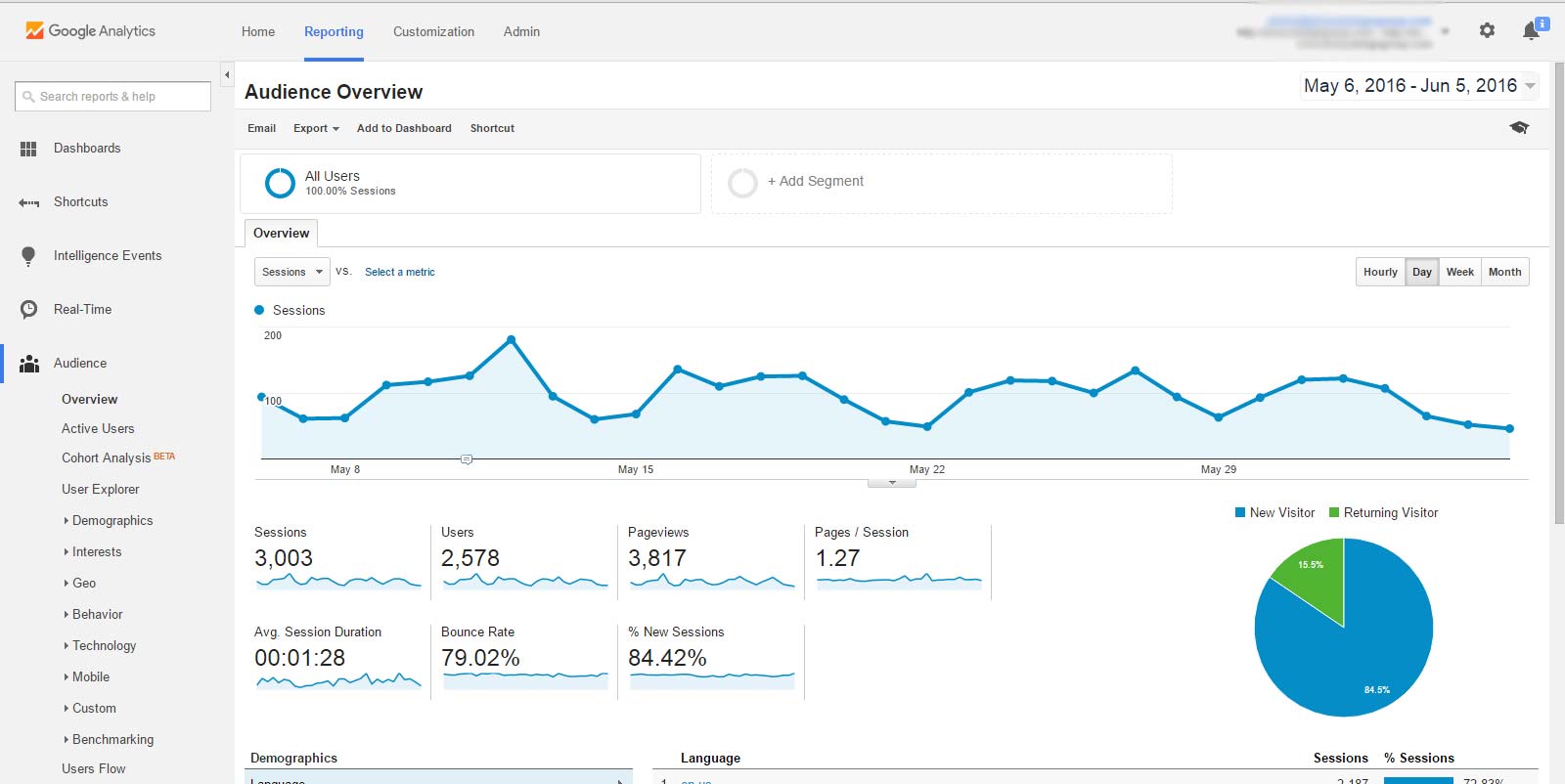 Lorem ipsum dolor sit amet, consectetur adipiscing elit, sed do eiusmod tempor incididunt ut labore et dolore magna aliqua. Ut enim ad minim veniam
Facebook [Month] Key Initiatives
Key Initiative
Key Initiative
Strategy:
Lorem ipsum dolor sit amet, consectetur adipiscing elit. Nam et porta enim. Suspendisse et ante tristique, euismod justo a, suscipit enim. Integer eget felis sollicitudin, tincidunt ex vitae. Lorem ipsum dolor sit amet, consectetur adipiscing elit. Nam et porta enim. Suspendisse et ante tristique, euismod justo a, suscipit enim. Integer eget felis sollicitudin, tincidunt ex vitae. Lorem ipsum dolor sit amet, consectetur adipiscing elit. Nam et porta enim. Suspendisse et ante tristique, euismod justo a, suscipit enim. Integer eget felis sollicitudin, tincidunt ex vitae.
Facebook [Month] Wins
Most liked post
Most commented post
Facebook [Month] Opportunities
OpportunityLorem ipsum dolor sit amet, consectetur adipiscing elit. Nam et porta enim. Suspendisse et ante tristique, euismod justo a, suscipit enim. Integer eget felis sollicitudin, tincidunt ex vitae.
OpportunityLorem ipsum dolor sit amet, consectetur adipiscing elit. Nam et porta enim. Suspendisse et ante tristique, euismod justo a, suscipit enim. Integer eget felis sollicitudin, tincidunt ex vitae.
OpportunityLorem ipsum dolor sit amet, consectetur adipiscing elit. Nam et porta enim. Suspendisse et ante tristique, euismod justo a, suscipit enim. Integer eget felis sollicitudin, tincidunt ex vitae.
Lorem ipsum dolor sit amet, consectetur adipiscing elit, sed do eiusmod tempor incididunt ut labore et dolore magna aliqua. Ut enim ad minim veniam
Instagram
Instagram [Month] Key Goals
Key GoalLorem ipsum dolor sit amet, consectetur adipiscing elit. Nam et porta enim. Suspendisse et ante tristique, euismod justo a, suscipit enim. Integer eget felis sollicitudin, tincidunt ex vitae.
Key GoalLorem ipsum dolor sit amet, consectetur adipiscing elit. Nam et porta enim. Suspendisse et ante tristique, euismod justo a, suscipit enim. Integer eget felis sollicitudin, tincidunt ex vitae.
Key GoalLorem ipsum dolor sit amet, consectetur adipiscing elit. Nam et porta enim. Suspendisse et ante tristique, euismod justo a, suscipit enim. Integer eget felis sollicitudin, tincidunt ex vitae.
Lorem ipsum dolor sit amet, consectetur adipiscing elit, sed do eiusmod tempor incididunt ut labore et dolore magna aliqua. Ut enim ad minim veniam
Instagram [Month] Key Initiatives
Key Initiative
Key Initiative
Strategy:
Lorem ipsum dolor sit amet, consectetur adipiscing elit. Nam et porta enim. Suspendisse et ante tristique, euismod justo a, suscipit enim. Integer eget felis sollicitudin, tincidunt ex vitae. Lorem ipsum dolor sit amet, consectetur adipiscing elit. Nam et porta enim. Suspendisse et ante tristique, euismod justo a, suscipit enim. Integer eget felis sollicitudin, tincidunt ex vitae. Lorem ipsum dolor sit amet, consectetur adipiscing elit. Nam et porta enim. Suspendisse et ante tristique, euismod justo a, suscipit enim. Integer eget felis sollicitudin, tincidunt ex vitae.
Instagram [Month] Wins
Most liked post
Most commented post
Instagram [Month] Opportunities
OpportunityLorem ipsum dolor sit amet, consectetur adipiscing elit. Nam et porta enim. Suspendisse et ante tristique, euismod justo a, suscipit enim. Integer eget felis sollicitudin, tincidunt ex vitae.
OpportunityLorem ipsum dolor sit amet, consectetur adipiscing elit. Nam et porta enim. Suspendisse et ante tristique, euismod justo a, suscipit enim. Integer eget felis sollicitudin, tincidunt ex vitae.
OpportunityLorem ipsum dolor sit amet, consectetur adipiscing elit. Nam et porta enim. Suspendisse et ante tristique, euismod justo a, suscipit enim. Integer eget felis sollicitudin, tincidunt ex vitae.
Lorem ipsum dolor sit amet, consectetur adipiscing elit, sed do eiusmod tempor incididunt ut labore et dolore magna aliqua. Ut enim ad minim veniam
Twitter
Twitter [Month] Key Goals
Key GoalLorem ipsum dolor sit amet, consectetur adipiscing elit. Nam et porta enim. Suspendisse et ante tristique, euismod justo a, suscipit enim. Integer eget felis sollicitudin, tincidunt ex vitae.
Key GoalLorem ipsum dolor sit amet, consectetur adipiscing elit. Nam et porta enim. Suspendisse et ante tristique, euismod justo a, suscipit enim. Integer eget felis sollicitudin, tincidunt ex vitae.
Key GoalLorem ipsum dolor sit amet, consectetur adipiscing elit. Nam et porta enim. Suspendisse et ante tristique, euismod justo a, suscipit enim. Integer eget felis sollicitudin, tincidunt ex vitae.
Lorem ipsum dolor sit amet, consectetur adipiscing elit, sed do eiusmod tempor incididunt ut labore et dolore magna aliqua. Ut enim ad minim veniam
Twitter [Month] Key Initiatives
Key Initiative
Key Initiative
Strategy:
Lorem ipsum dolor sit amet, consectetur adipiscing elit. Nam et porta enim. Suspendisse et ante tristique, euismod justo a, suscipit enim. Integer eget felis sollicitudin, tincidunt ex vitae. Lorem ipsum dolor sit amet, consectetur adipiscing elit. Nam et porta enim. Suspendisse et ante tristique, euismod justo a, suscipit enim. Integer eget felis sollicitudin, tincidunt ex vitae. Lorem ipsum dolor sit amet, consectetur adipiscing elit. Nam et porta enim. Suspendisse et ante tristique, euismod justo a, suscipit enim. Integer eget felis sollicitudin, tincidunt ex vitae.
Twitter [Month] Wins
Most liked post
Most commented post
Twitter [Month] Opportunities
OpportunityLorem ipsum dolor sit amet, consectetur adipiscing elit. Nam et porta enim. Suspendisse et ante tristique, euismod justo a, suscipit enim. Integer eget felis sollicitudin, tincidunt ex vitae.
OpportunityLorem ipsum dolor sit amet, consectetur adipiscing elit. Nam et porta enim. Suspendisse et ante tristique, euismod justo a, suscipit enim. Integer eget felis sollicitudin, tincidunt ex vitae.
OpportunityLorem ipsum dolor sit amet, consectetur adipiscing elit. Nam et porta enim. Suspendisse et ante tristique, euismod justo a, suscipit enim. Integer eget felis sollicitudin, tincidunt ex vitae.
Lorem ipsum dolor sit amet, consectetur adipiscing elit, sed do eiusmod tempor incididunt ut labore et dolore magna aliqua. Ut enim ad minim veniam
Pinterest
Pinterest [Month] Key Goals
Key GoalLorem ipsum dolor sit amet, consectetur adipiscing elit. Nam et porta enim. Suspendisse et ante tristique, euismod justo a, suscipit enim. Integer eget felis sollicitudin, tincidunt ex vitae.
Key GoalLorem ipsum dolor sit amet, consectetur adipiscing elit. Nam et porta enim. Suspendisse et ante tristique, euismod justo a, suscipit enim. Integer eget felis sollicitudin, tincidunt ex vitae.
Key GoalLorem ipsum dolor sit amet, consectetur adipiscing elit. Nam et porta enim. Suspendisse et ante tristique, euismod justo a, suscipit enim. Integer eget felis sollicitudin, tincidunt ex vitae.
Lorem ipsum dolor sit amet, consectetur adipiscing elit, sed do eiusmod tempor incididunt ut labore et dolore magna aliqua. Ut enim ad minim veniam
Pinterest [Month] Key Initiatives
Key Initiative
Key Initiative
Strategy:
Lorem ipsum dolor sit amet, consectetur adipiscing elit. Nam et porta enim. Suspendisse et ante tristique, euismod justo a, suscipit enim. Integer eget felis sollicitudin, tincidunt ex vitae. Lorem ipsum dolor sit amet, consectetur adipiscing elit. Nam et porta enim. Suspendisse et ante tristique, euismod justo a, suscipit enim. Integer eget felis sollicitudin, tincidunt ex vitae. Lorem ipsum dolor sit amet, consectetur adipiscing elit. Nam et porta enim. Suspendisse et ante tristique, euismod justo a, suscipit enim. Integer eget felis sollicitudin, tincidunt ex vitae.
Pinterest [Month] Wins
Most liked post
Most commented post
Pinterest [Month] Opportunities
OpportunityLorem ipsum dolor sit amet, consectetur adipiscing elit. Nam et porta enim. Suspendisse et ante tristique, euismod justo a, suscipit enim. Integer eget felis sollicitudin, tincidunt ex vitae.
OpportunityLorem ipsum dolor sit amet, consectetur adipiscing elit. Nam et porta enim. Suspendisse et ante tristique, euismod justo a, suscipit enim. Integer eget felis sollicitudin, tincidunt ex vitae.
OpportunityLorem ipsum dolor sit amet, consectetur adipiscing elit. Nam et porta enim. Suspendisse et ante tristique, euismod justo a, suscipit enim. Integer eget felis sollicitudin, tincidunt ex vitae.
Lorem ipsum dolor sit amet, consectetur adipiscing elit, sed do eiusmod tempor incididunt ut labore et dolore magna aliqua. Ut enim ad minim veniam
[Social Media Tool]
[Social Media Tool] [Month] Key Goals
Key GoalLorem ipsum dolor sit amet, consectetur adipiscing elit. Nam et porta enim. Suspendisse et ante tristique, euismod justo a, suscipit enim. Integer eget felis sollicitudin, tincidunt ex vitae.
Key GoalLorem ipsum dolor sit amet, consectetur adipiscing elit. Nam et porta enim. Suspendisse et ante tristique, euismod justo a, suscipit enim. Integer eget felis sollicitudin, tincidunt ex vitae.
Key GoalLorem ipsum dolor sit amet, consectetur adipiscing elit. Nam et porta enim. Suspendisse et ante tristique, euismod justo a, suscipit enim. Integer eget felis sollicitudin, tincidunt ex vitae.
Lorem ipsum dolor sit amet, consectetur adipiscing elit, sed do eiusmod tempor incididunt ut labore et dolore magna aliqua. Ut enim ad minim veniam
[Social Media Tool] [Month] Key Initiatives
Key Initiative
Key Initiative
Strategy:
Lorem ipsum dolor sit amet, consectetur adipiscing elit. Nam et porta enim. Suspendisse et ante tristique, euismod justo a, suscipit enim. Integer eget felis sollicitudin, tincidunt ex vitae. Lorem ipsum dolor sit amet, consectetur adipiscing elit. Nam et porta enim. Suspendisse et ante tristique, euismod justo a, suscipit enim. Integer eget felis sollicitudin, tincidunt ex vitae. Lorem ipsum dolor sit amet, consectetur adipiscing elit. Nam et porta enim. Suspendisse et ante tristique, euismod justo a, suscipit enim. Integer eget felis sollicitudin, tincidunt ex vitae.
[Social Media Tool] [Month] Wins
Most liked post
Most commented post
[Social Media Tool] [Month] Opportunities
OpportunityLorem ipsum dolor sit amet, consectetur adipiscing elit. Nam et porta enim. Suspendisse et ante tristique, euismod justo a, suscipit enim. Integer eget felis sollicitudin, tincidunt ex vitae.
OpportunityLorem ipsum dolor sit amet, consectetur adipiscing elit. Nam et porta enim. Suspendisse et ante tristique, euismod justo a, suscipit enim. Integer eget felis sollicitudin, tincidunt ex vitae.
OpportunityLorem ipsum dolor sit amet, consectetur adipiscing elit. Nam et porta enim. Suspendisse et ante tristique, euismod justo a, suscipit enim. Integer eget felis sollicitudin, tincidunt ex vitae.
Lorem ipsum dolor sit amet, consectetur adipiscing elit, sed do eiusmod tempor incididunt ut labore et dolore magna aliqua. Ut enim ad minim veniam
Thank You!
Social Media Report [Month] [Year]